facebook
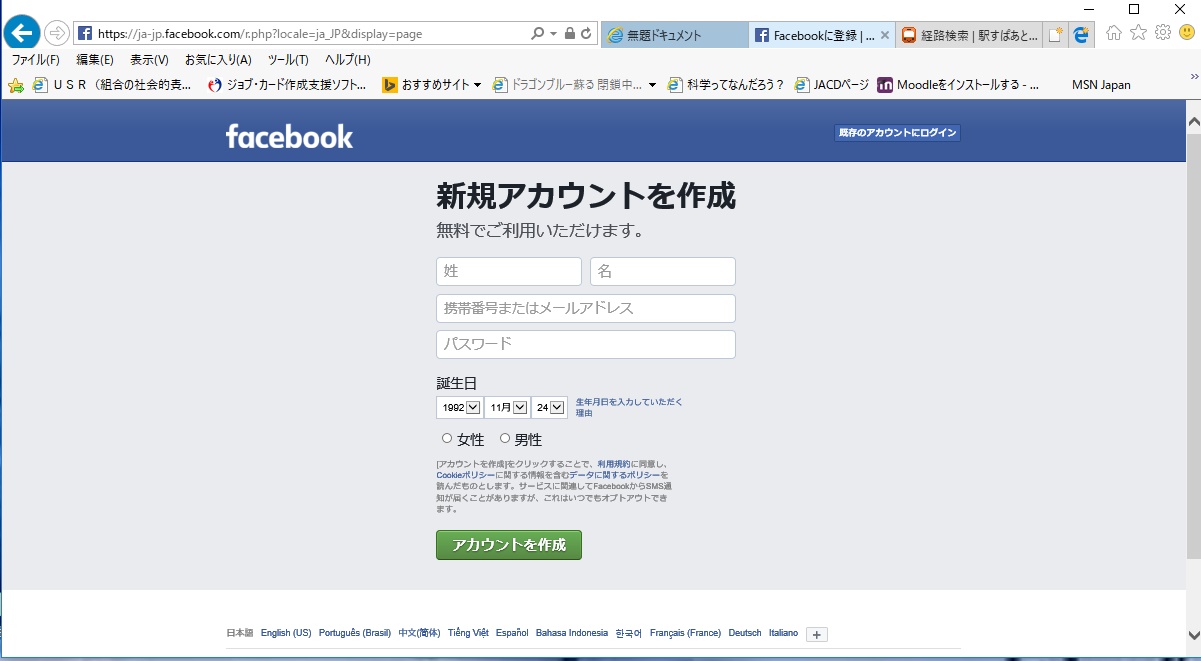 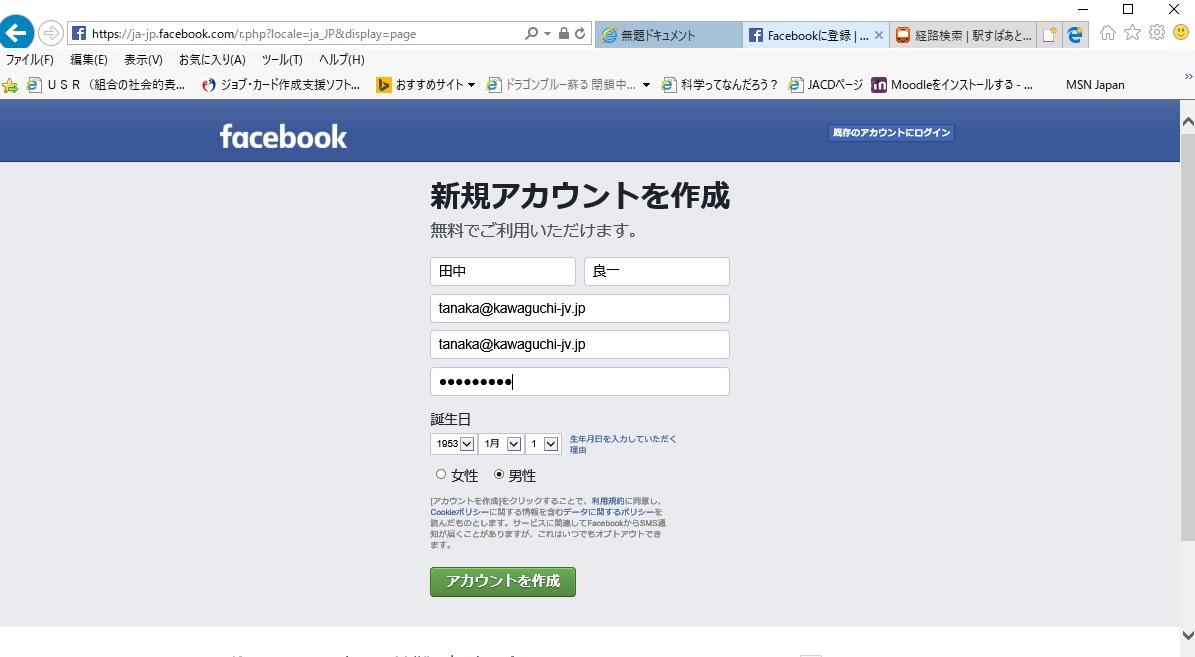 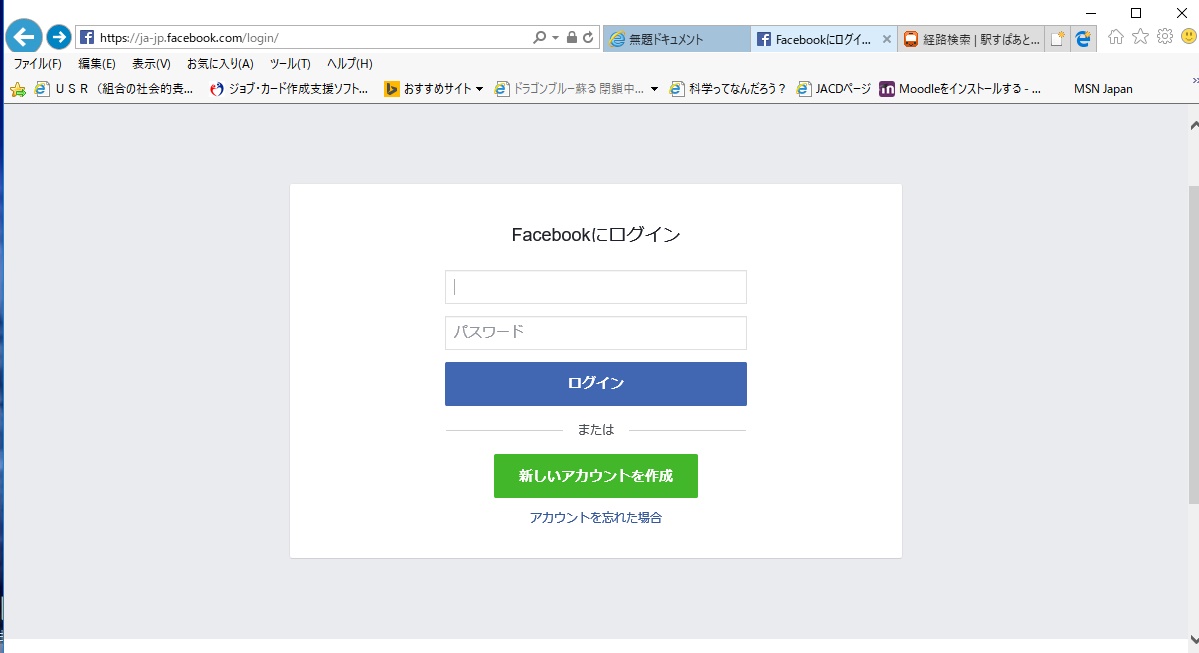 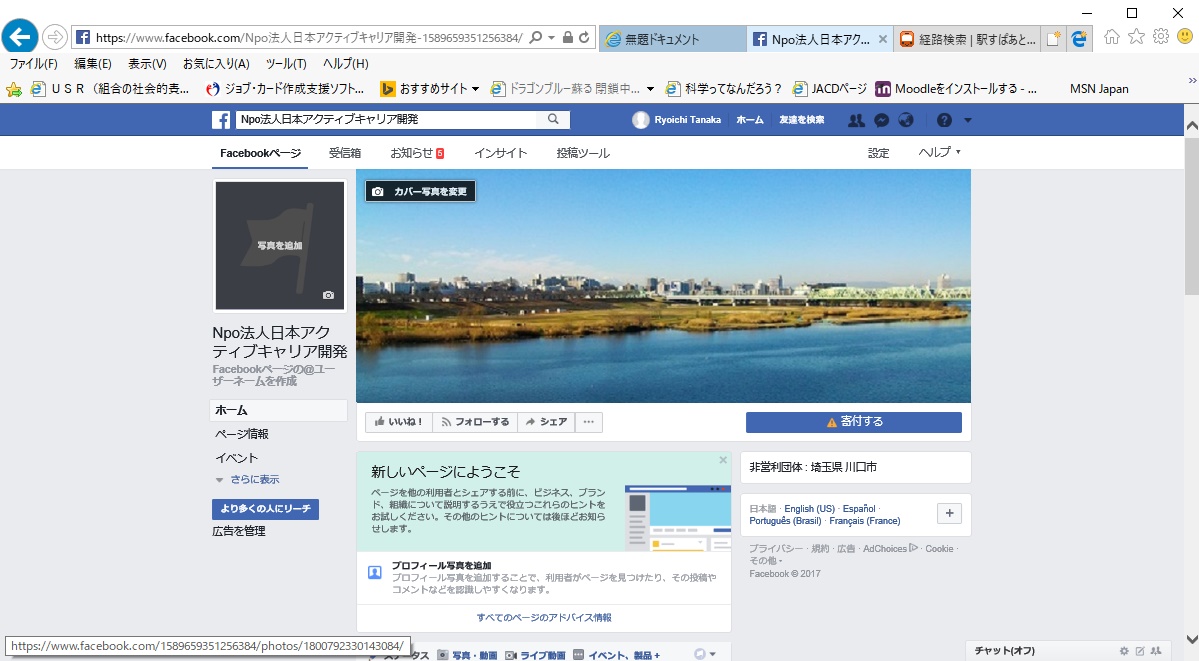 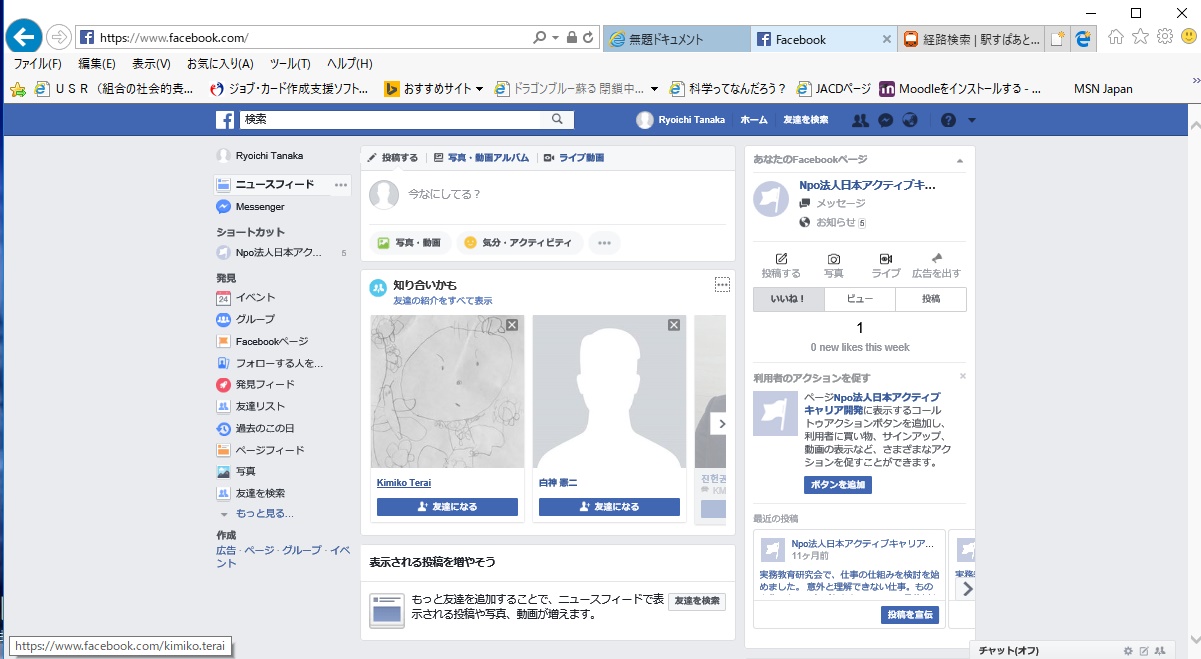